Title
Speakers
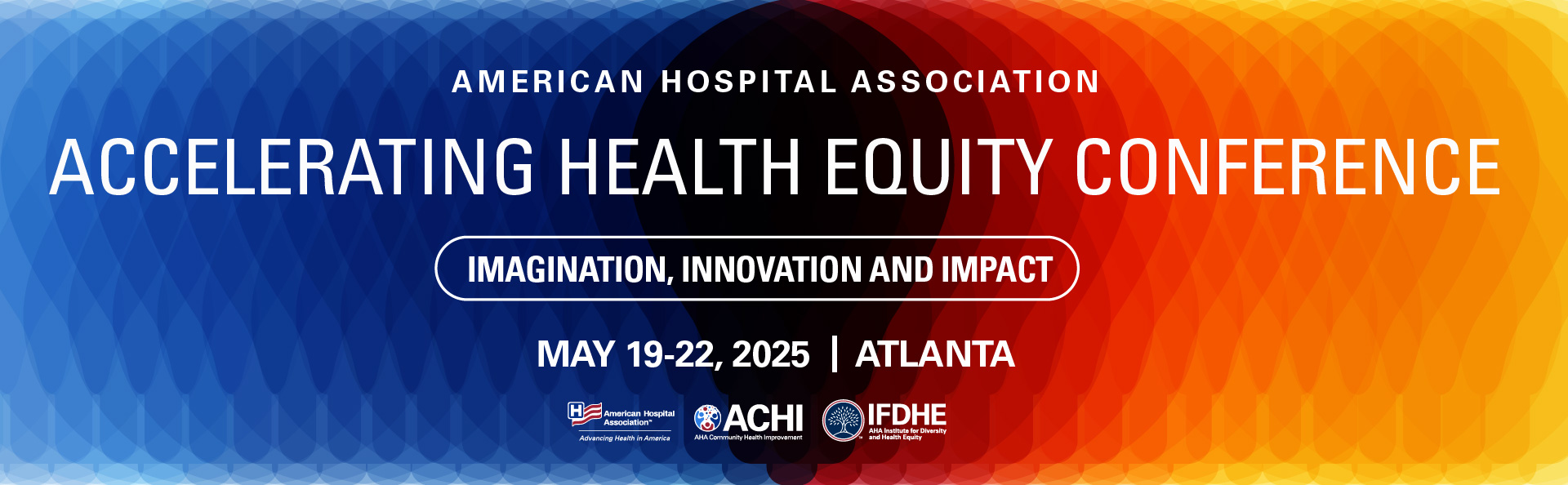 Alternate Title Slide
Speakers
Title of Slide
Text for slide
Thank you!
Please provide feedback on this session. 

In the mobile app, navigate to 
Agenda → Session → Survey
@ ahahospitals 
@ communityhlth 
@ IFD_AHA
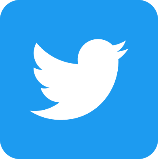 Let's get social! We encourage you to highlight our conference in your organization’s newsletters and on your social media accounts using #HealthEquityConf!
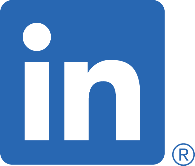 AHA Community Health Improvement 
Institute for Diversity and Health Equity